～獣医師と学ぼう～
京都動物愛護センターセミナー
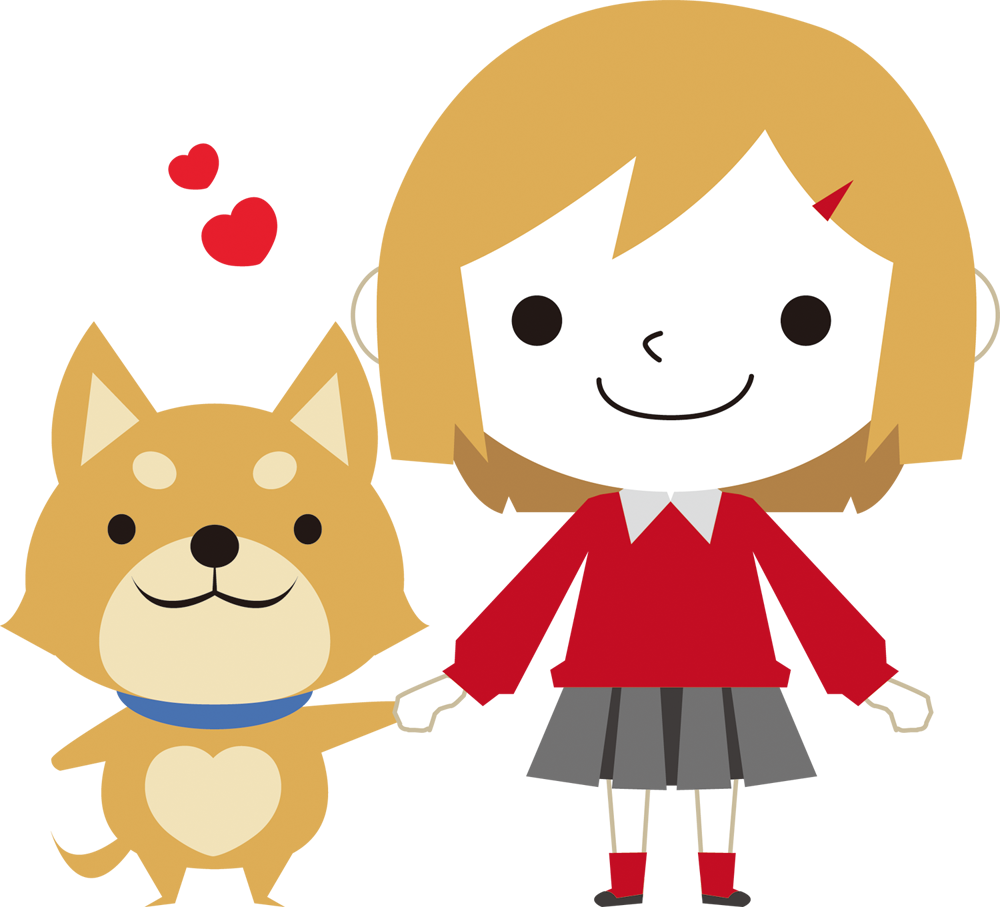 夏休みに、動物愛護センターのこと、保護犬・猫の
現状などを勉強したい学生さんのために、
職員の獣医師が講師となってセミナーを開催します！
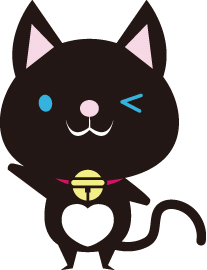 京都動物愛護センターマスコットキャラクター
京（きょう）ちゃん　　　都（みやこ）ちゃん
◇日程　（クラスの各回は同じ内容です）
定員に達しました！
定員に達しました！
定員に達しました！
定員に達しました！
定員に達しました！
各クラスの対象者
　小学生クラス：小学生（保護者同伴可能）
　中、高、大学生クラス：中学生、高校生、大学生、専門学校生
　大学生特別クラス：センターの現状や動物愛護についてより深く学びたい大学生、　　　専門学校生
◇内容
　講義（動物愛護センターの紹介、事業内容、保護犬猫の現状、センターの取り　
　組みなど）、施設見学、質疑応答など
◇場所　京都動物愛護センター（京都市南区上鳥羽仏現寺町１１番地）
◇定員　各１０名（保護者含む、先着順）
◇応募方法
　各日程の3日までに電話にて、氏名、電話番号、学校名、学年、参加希望人数、　
　参加希望日程をお申し出の上、御応募ください。
お問合せ先　
　京都動物愛護センター（京都市南区上鳥羽仏現寺町１１番地）　開所時間：午前９時～午後５時（休所日：毎週木曜日、木曜日が祝日の場合は翌平日）　ＴＥＬ：０７５－６７１－０３３６